Transmitted by the expert from the Republic of Korea
Informal document GRB-66-02
(66th GRB, 4-6 September 2017,
agenda item 8)
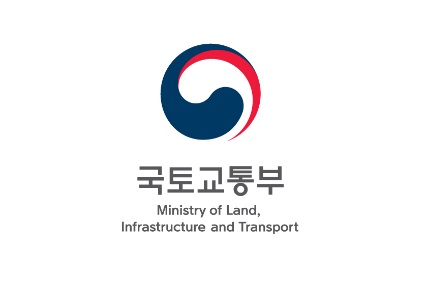 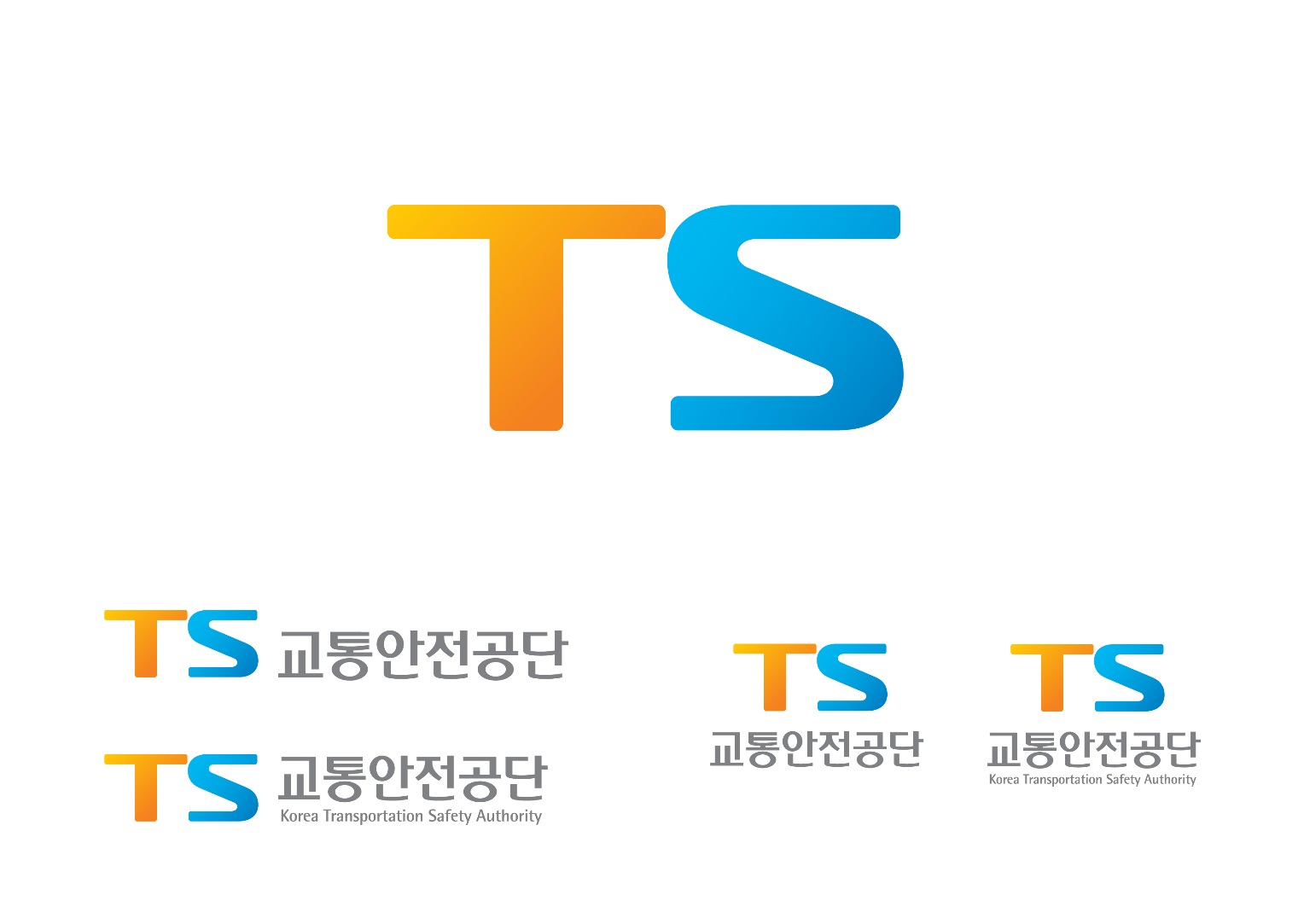 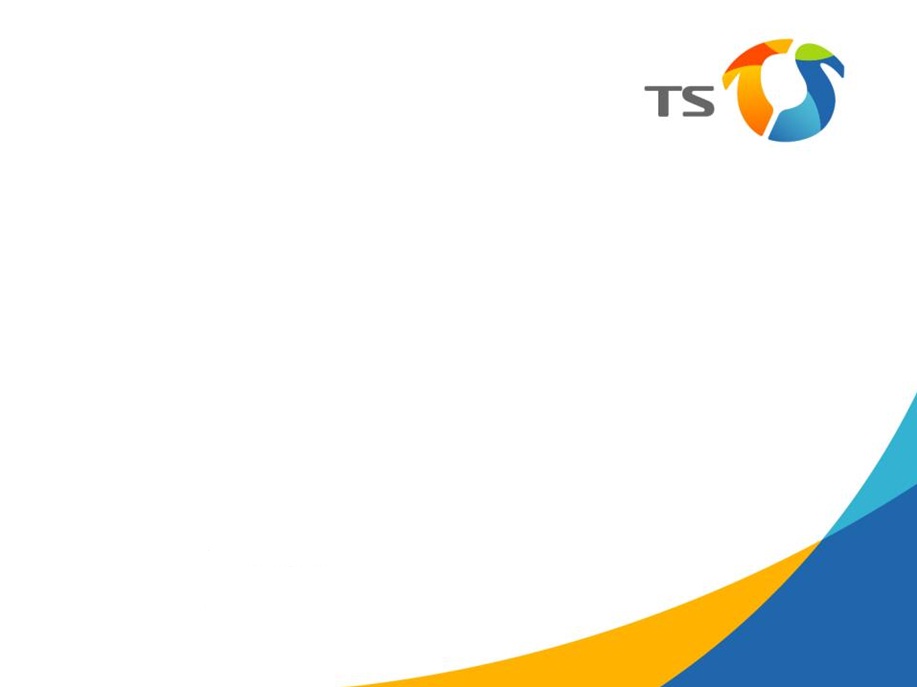 Accident status resulting from reversing vehicle
Park Jinwoo,  Chief Researcher
(truehelp@ts2020.kr)
KOTSA (Korea Transportation Safety Authority)
KATRI (Korea Automobile Testing & Research Institute)
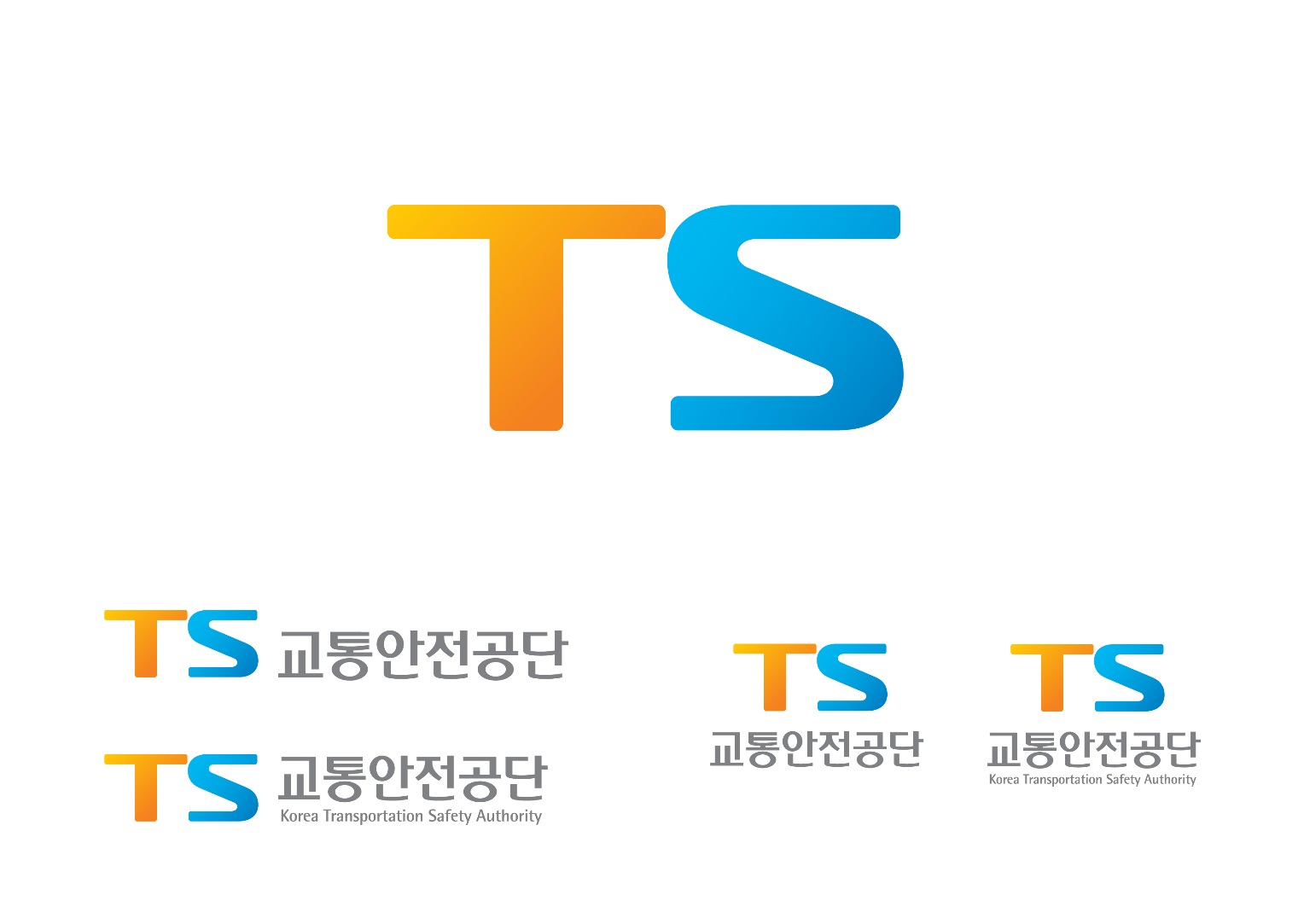 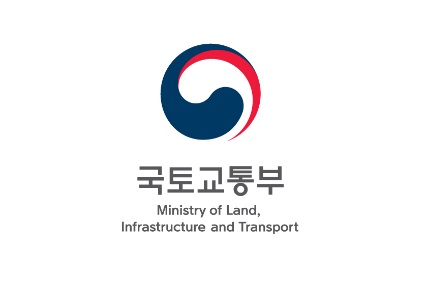 Pedestrian Accidents resulting from reversing vehicles
(2010~2014)
Accident data (based on Police Agency)
* Source : Korean National Police Agency
2
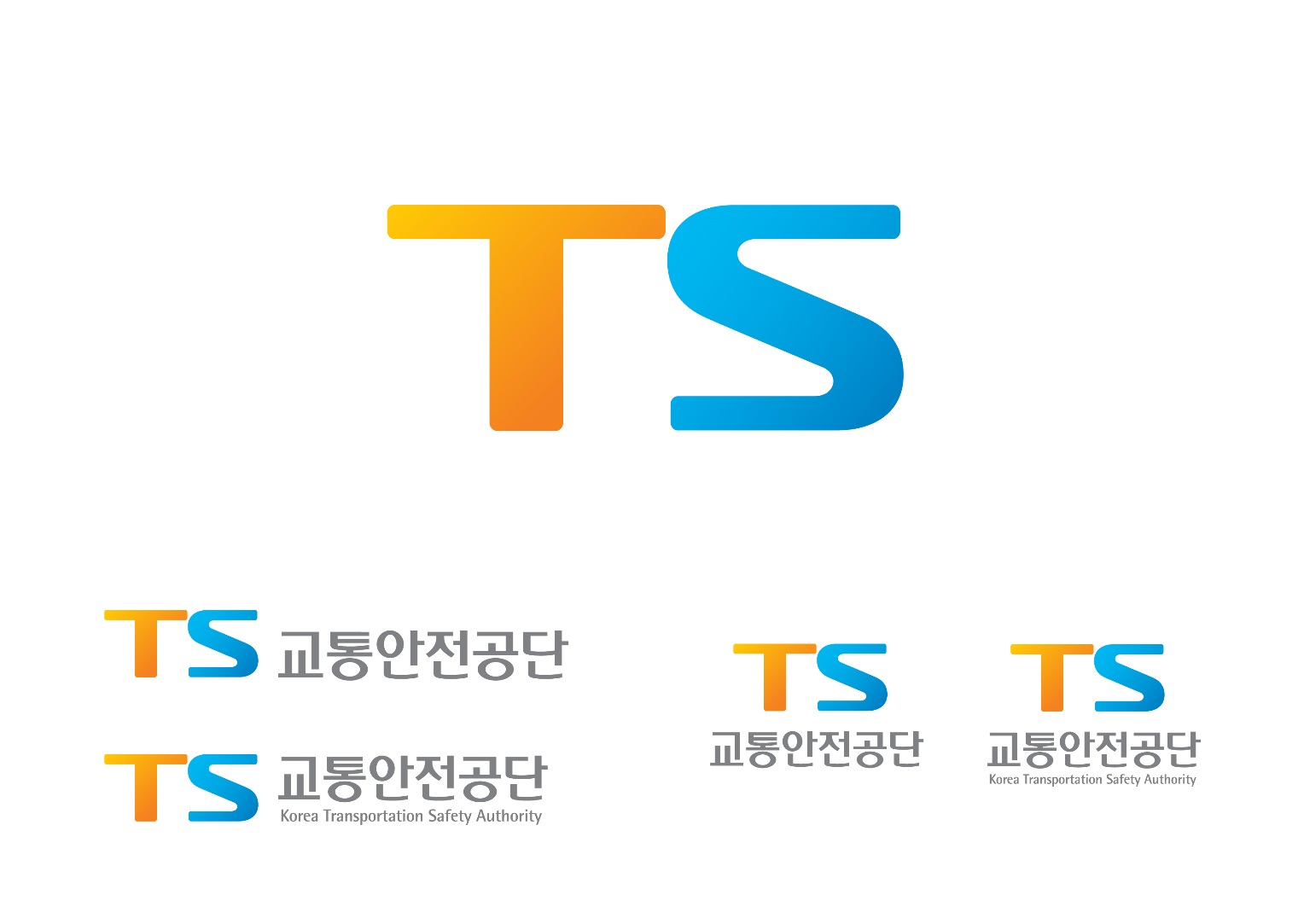 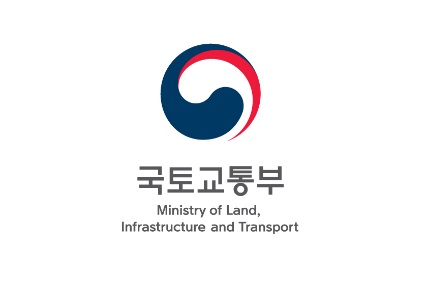 Pedestrian Accidents resulting from reversing vehicles
(2010~2014)
Accident and Fatality rate (based on Police Agency)
* Source : Korean National Police Agency
3
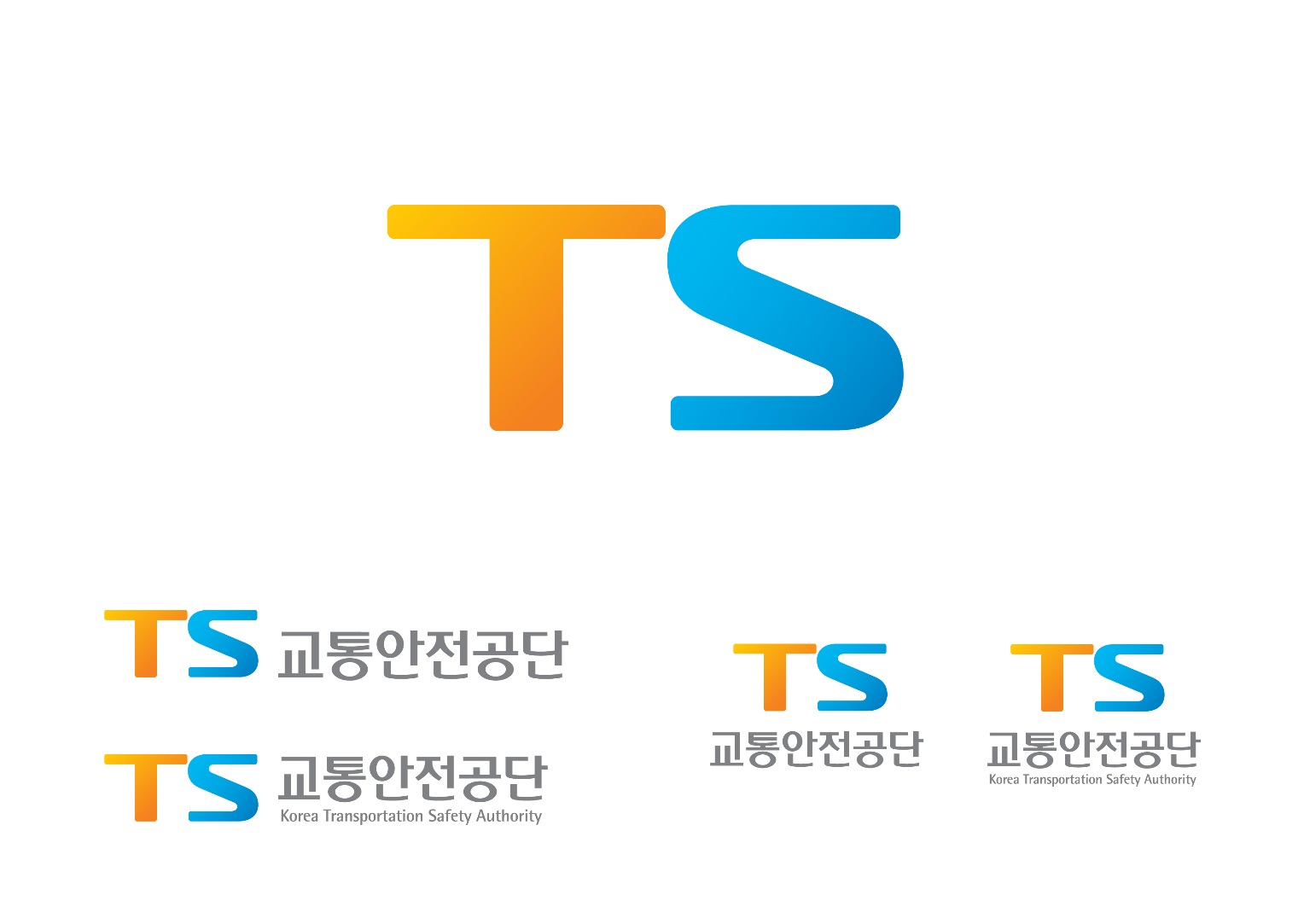 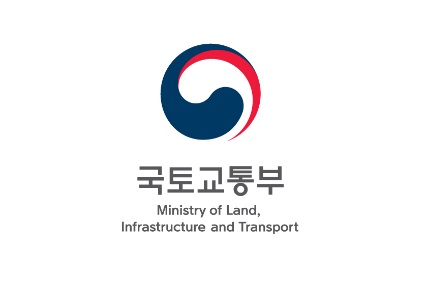 Pedestrian Accidents resulting from reversing vehicles
(2010~2014)
Accidents data (based on Samsung Insurance co.,ltd)
* Source : Samsung Fire&Marine Insurance co.,ltd
4
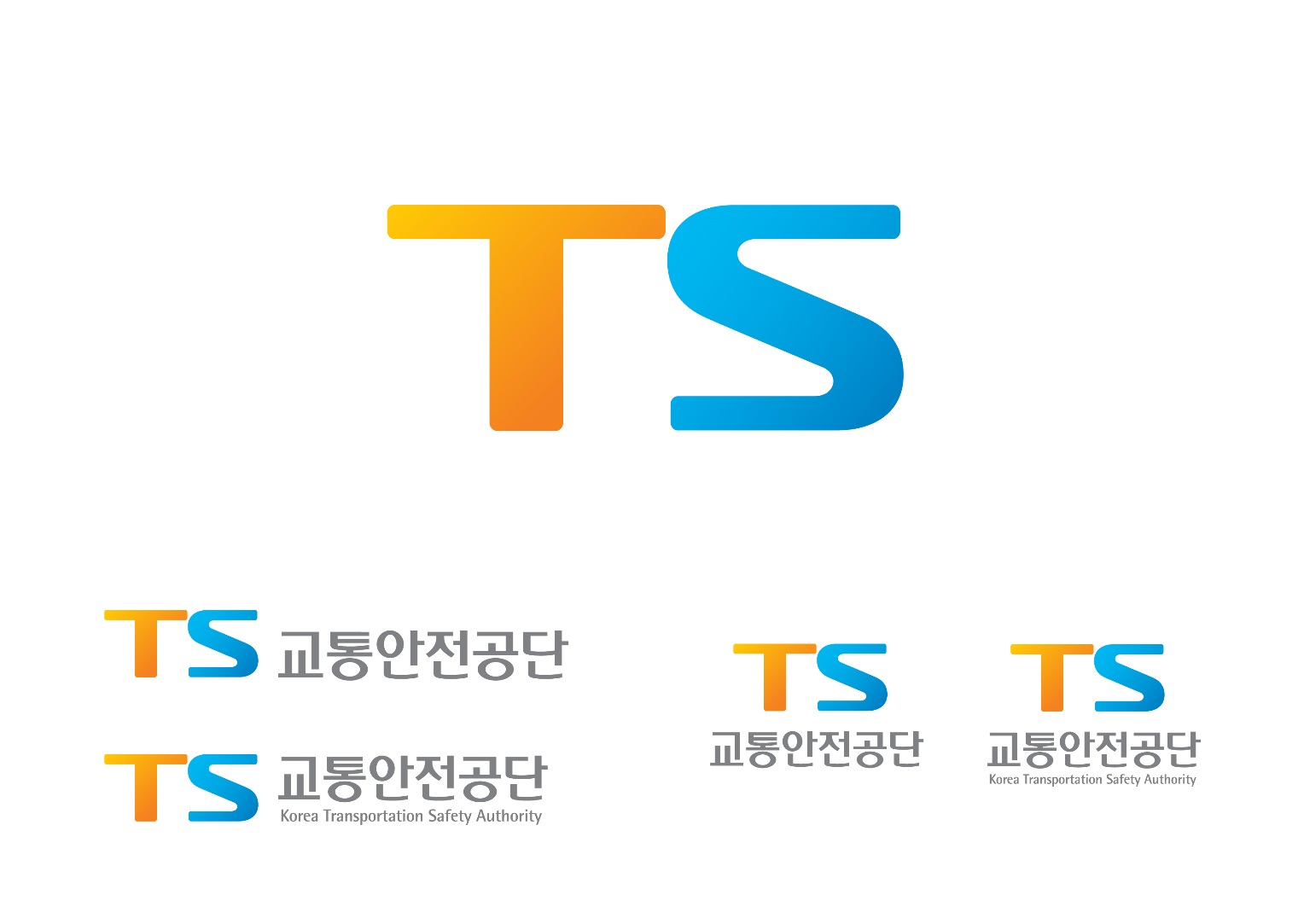 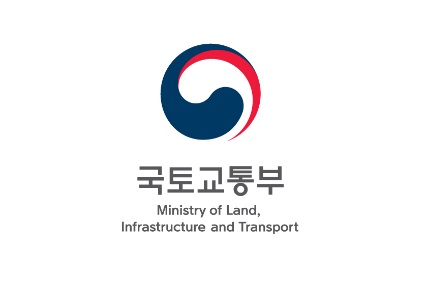 Pedestrian Accidents resulting from reversing vehicles
(2010~2014)
Accident and Fatality rate (based on Samsung Fire&Marine Insurance co.,ltd)
* Source : Samsung Fire&Marine Insurance co.,ltd
5
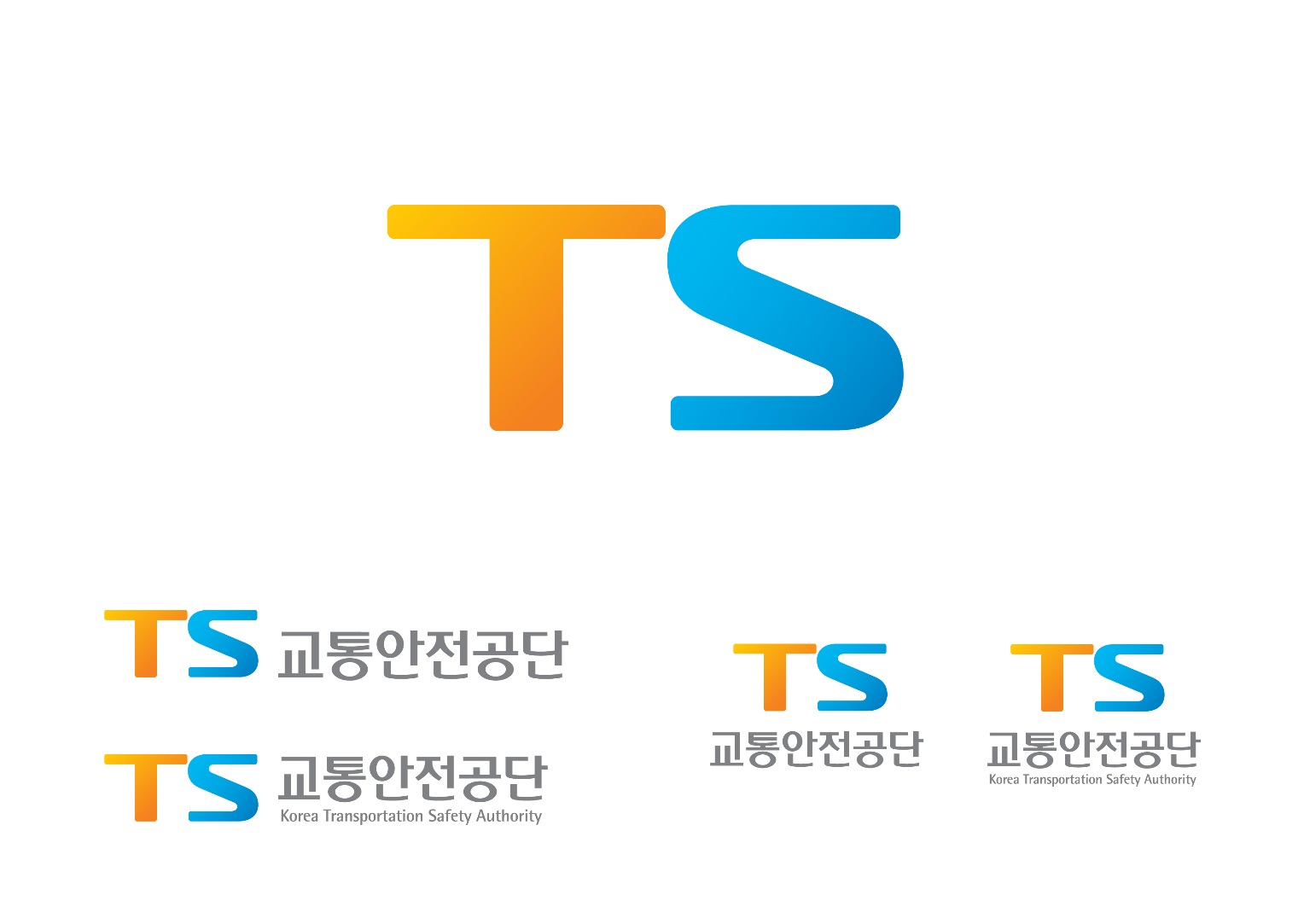 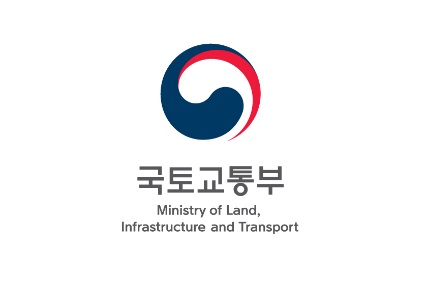 Pedestrian Accidents resulting from reversing vehicles
(2010~2014)
Accident rate resulting from reversing vehicle
* Source : Samsung Fire&Marine Insurance co.,ltd
6
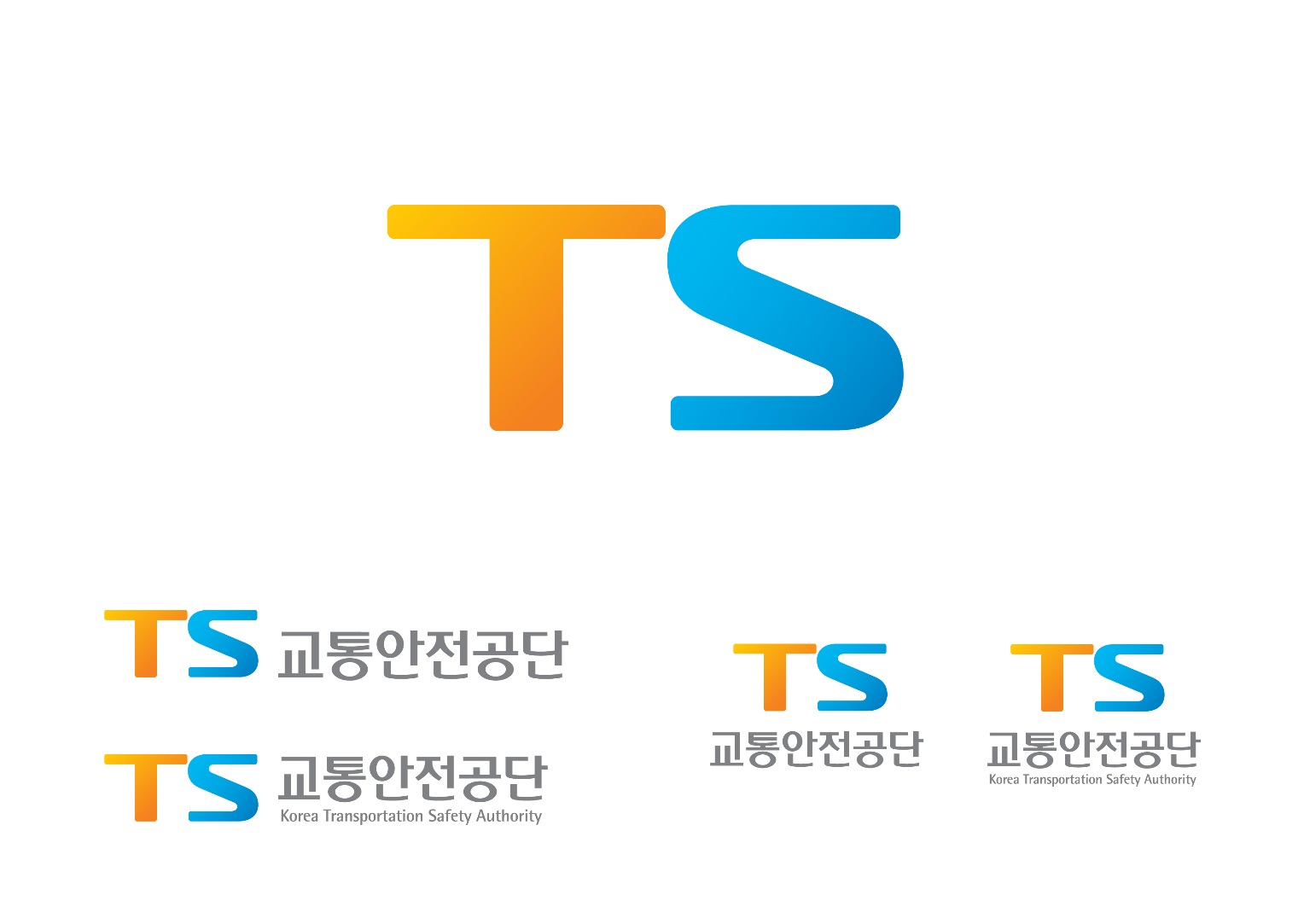 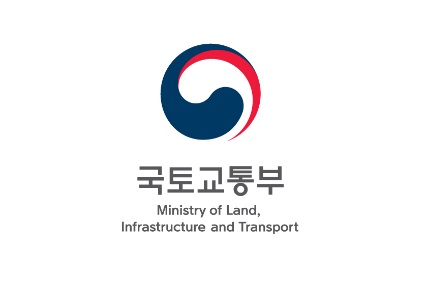 Pedestrian Accidents resulting from reversing vehicles
(2010~2014)
Fatalities status resulting from their Family
* Source : Samsung Fire&Marine Insurance co.,ltd
14 person died by their family and it is 9% of all fatalities .
7
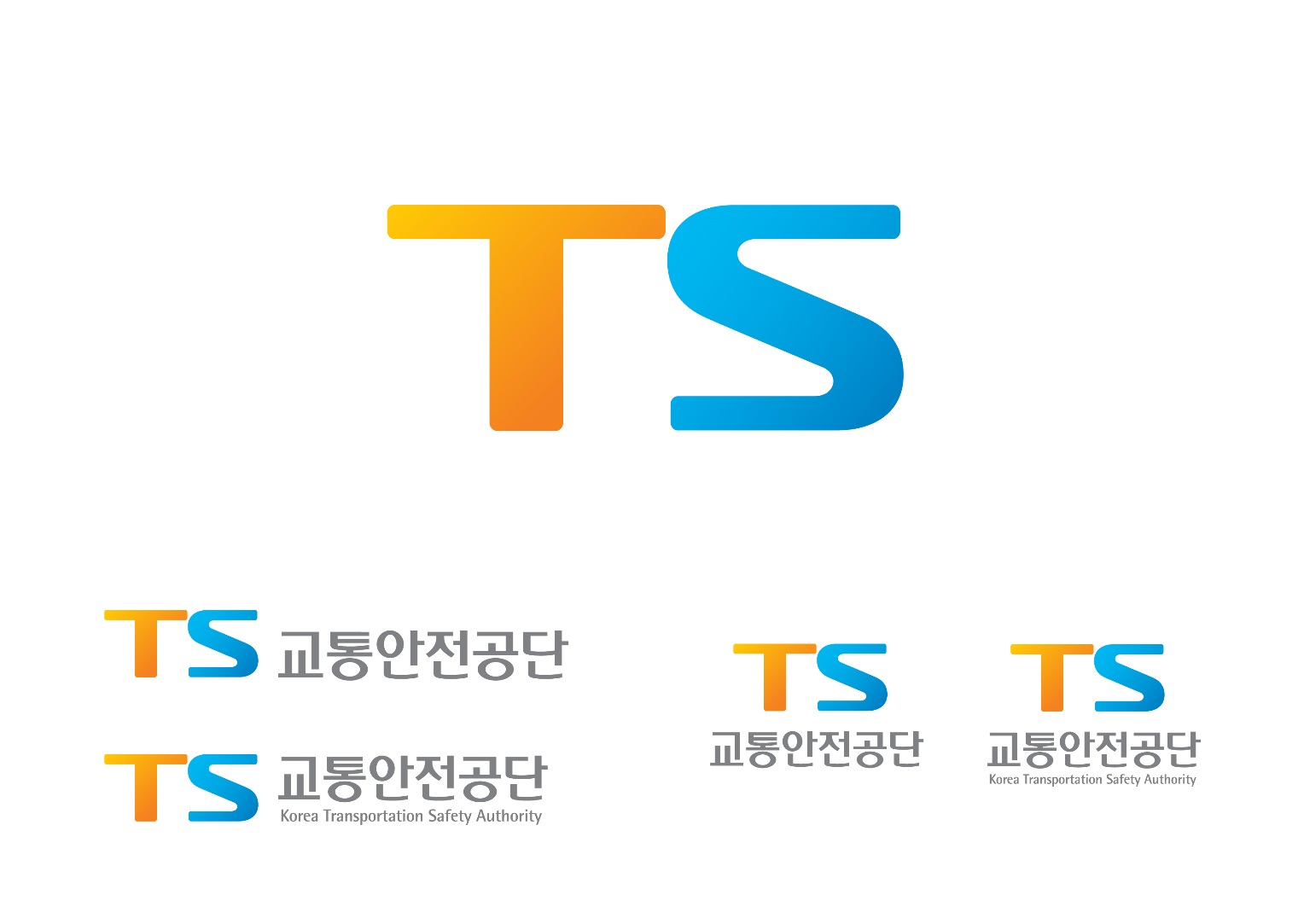 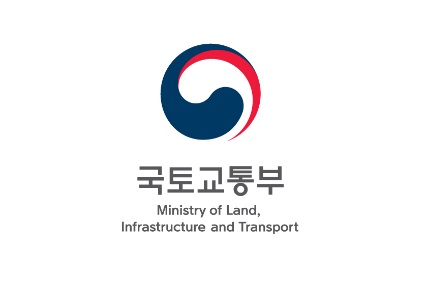 Conclusions
Conclusions
M1 vehicles cause the largest number of backup collisions, follow by N vehicles.
N vehicles cause the largest number of fatalities. 
Among N vehicles, N1 and N2 vehicles cause the largest number of fatalities.
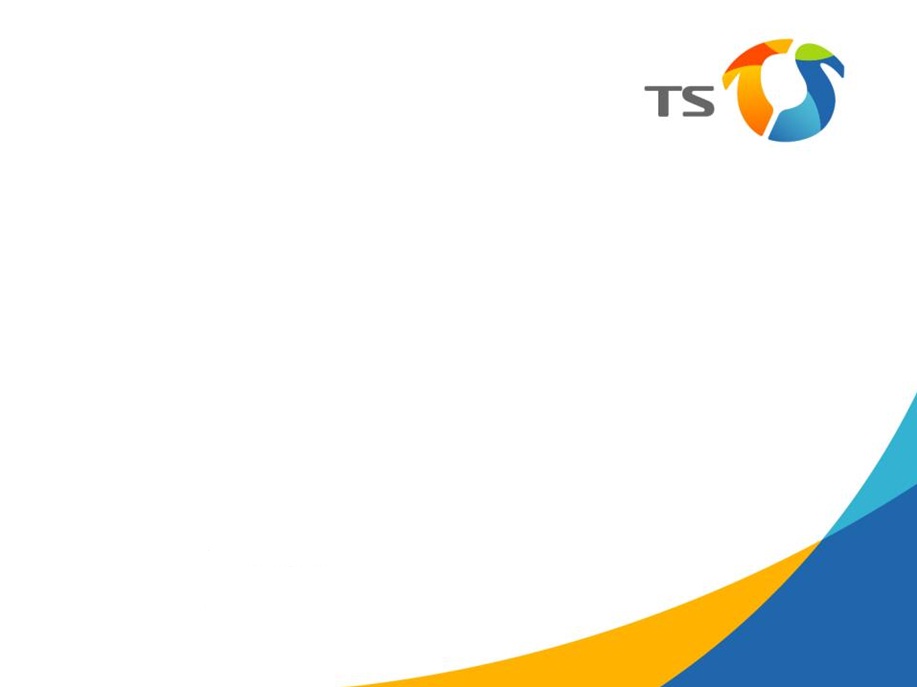 Opinions
All vehicles should have safety device for moving backward.
There are several kinds of safety device like rearview camera, reversing alarm and parking sensor. So, at least one safety device should be installed for moving backward.
8
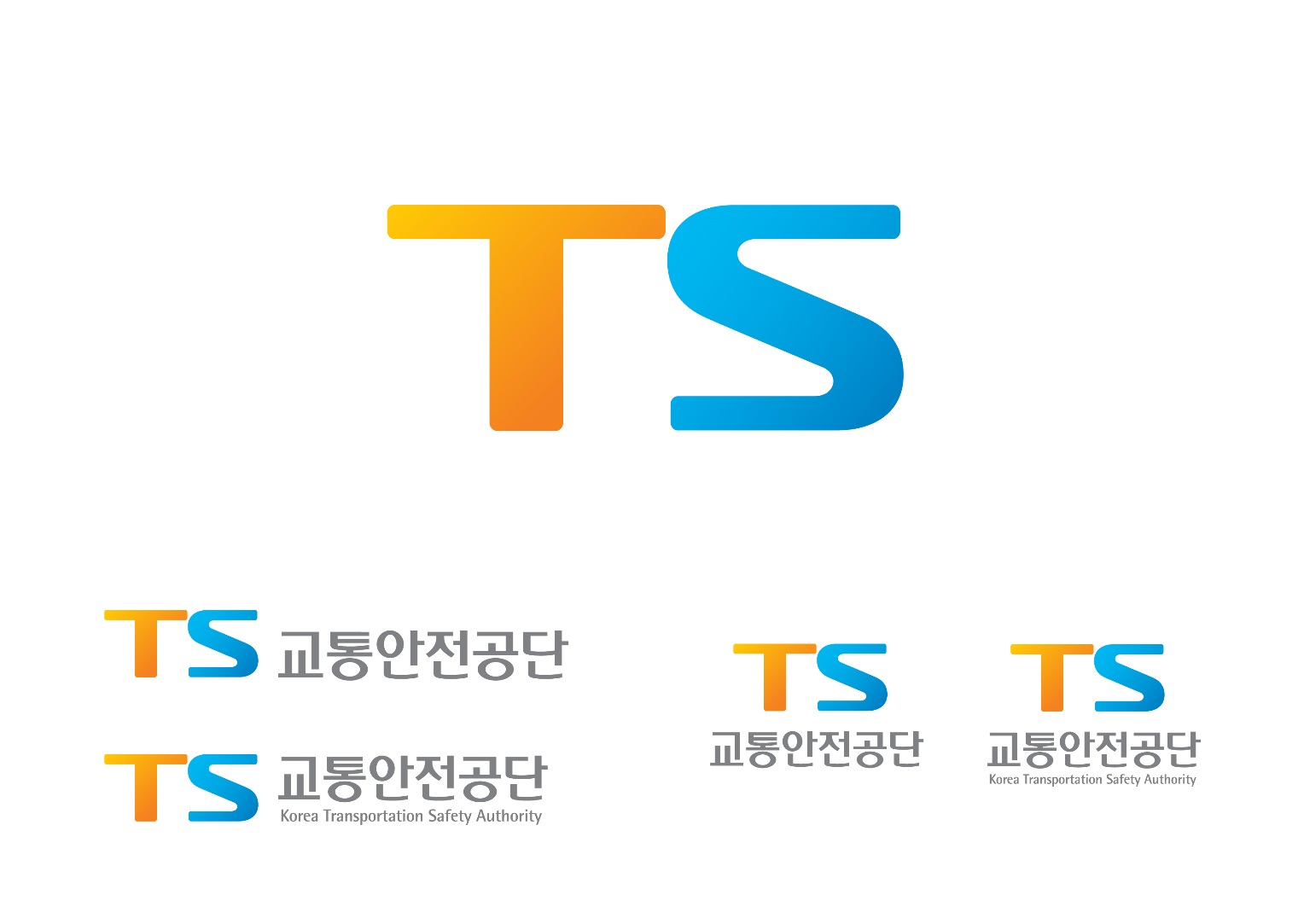 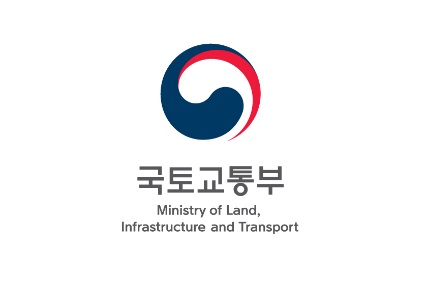 Thank you
for your attention!
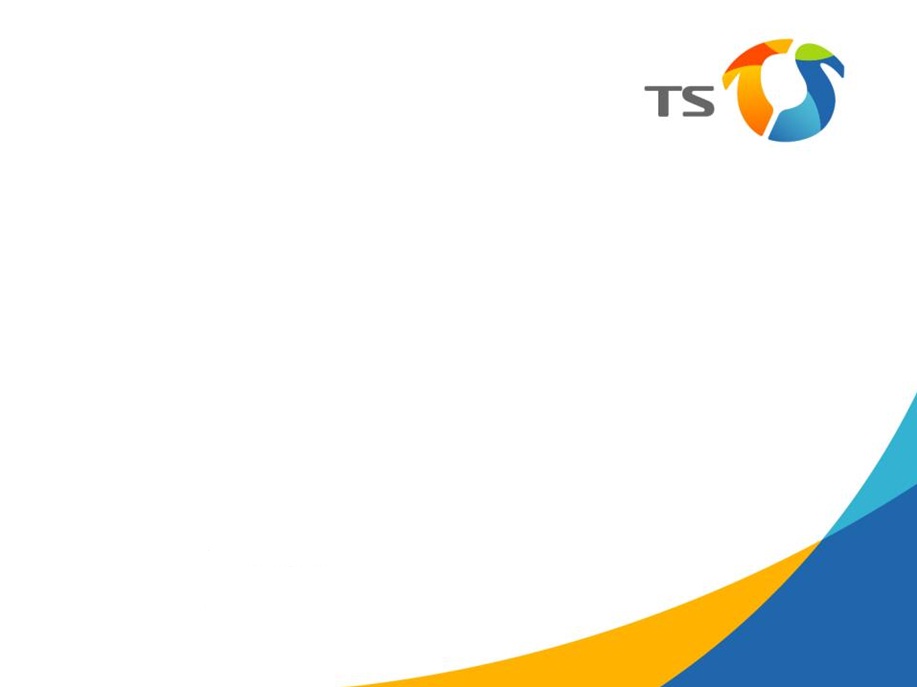 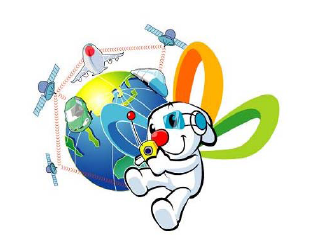